SMASH Game 6
Science - 100
What is the name of the science dealing with atmospheric conditions, including weather and climate?
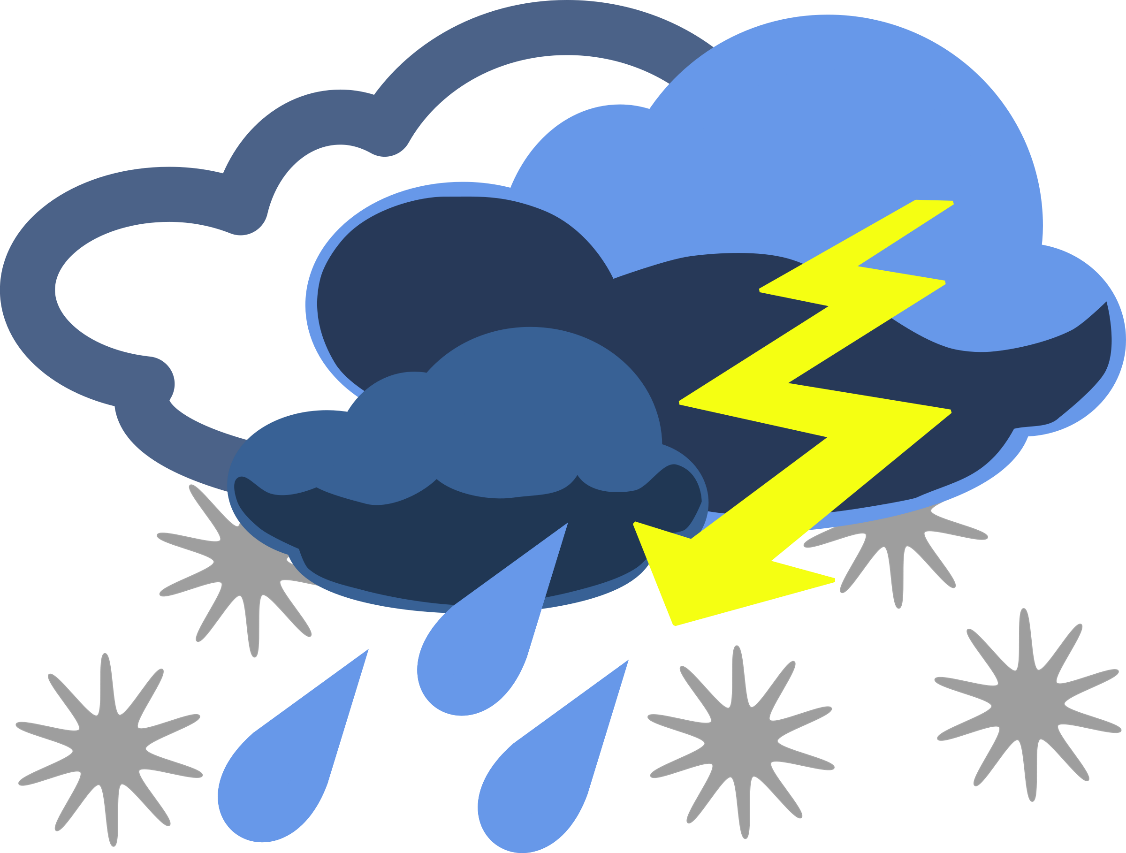 Science - 100
Answer: Meteorology
Science - 200
If a family has two boys, what are the chances that their next child will be a boy?
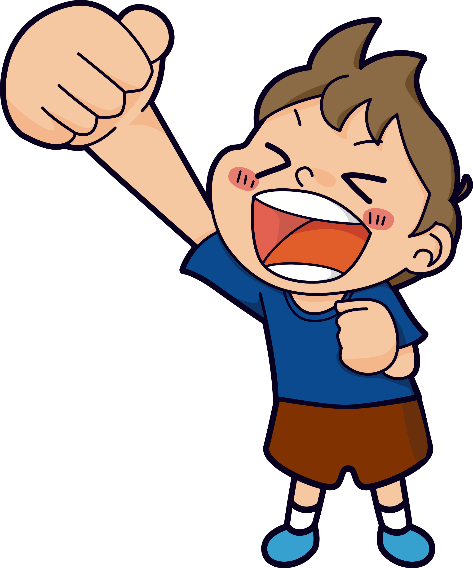 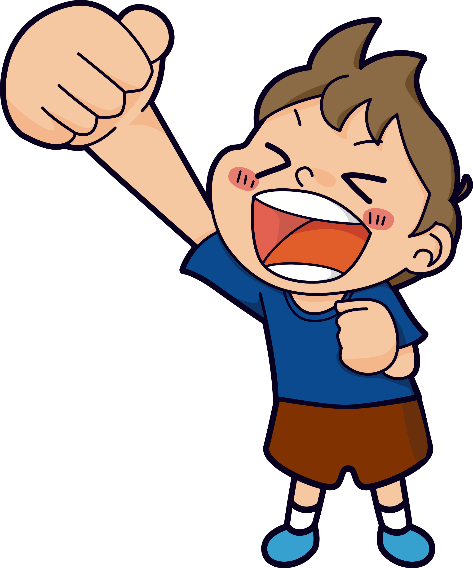 ?
Science - 200
Answer: ½ or 50%
Science - 300
How many time zones are in the world?
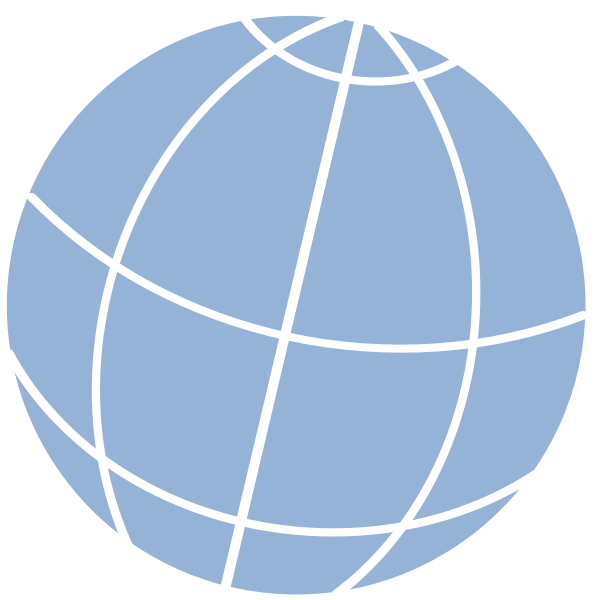 Science - 300
Answer: 24
Science - 400
What land-based insect is known for its extraordinary ability to lift objects up to 20 times its own body weight?
I can’t lift anything!
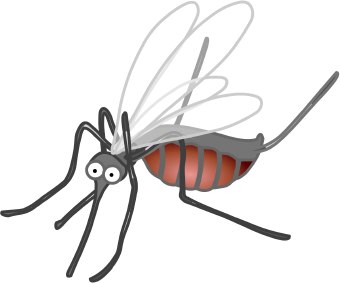 Science - 400
Answer: Ant
Science - 500
Which planet in our Solar System has                         the shortest day?
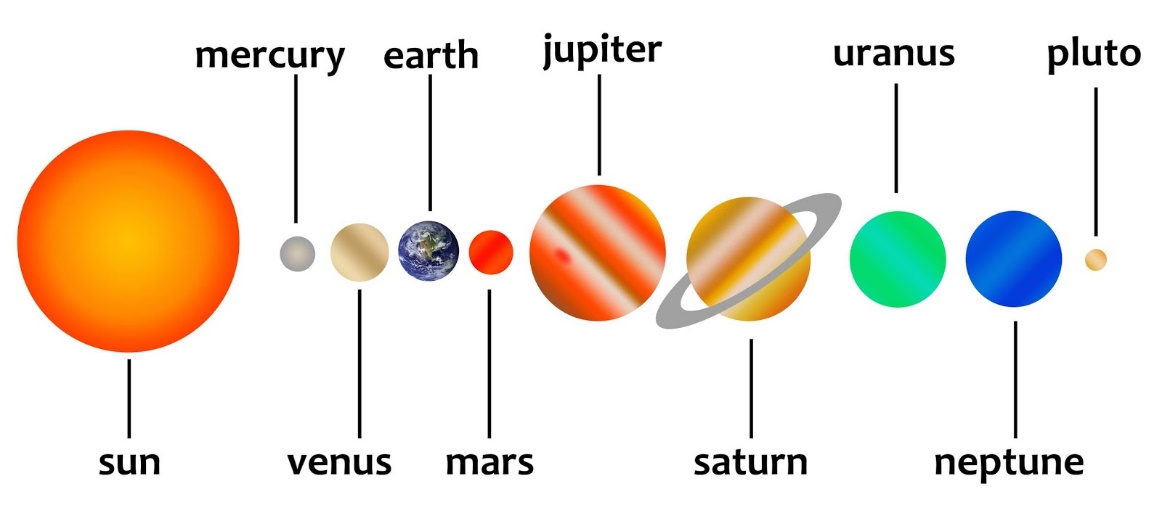 Science - 500
Answer: Jupiter
Math - 100
1089 multiplied by what number                                      gives its reciprocal 9801 as the product?
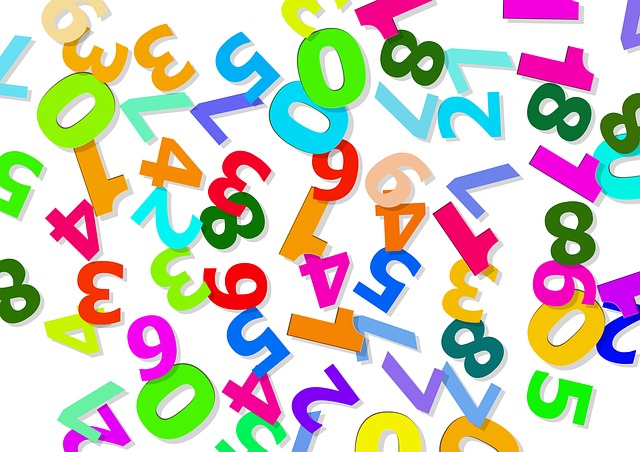 Math - 100
Answer: 9
Math - 200
The greatest prime number less than 100 is how much more than the least prime number less than 100?
I’m Prime! My only factors are myself and 1.
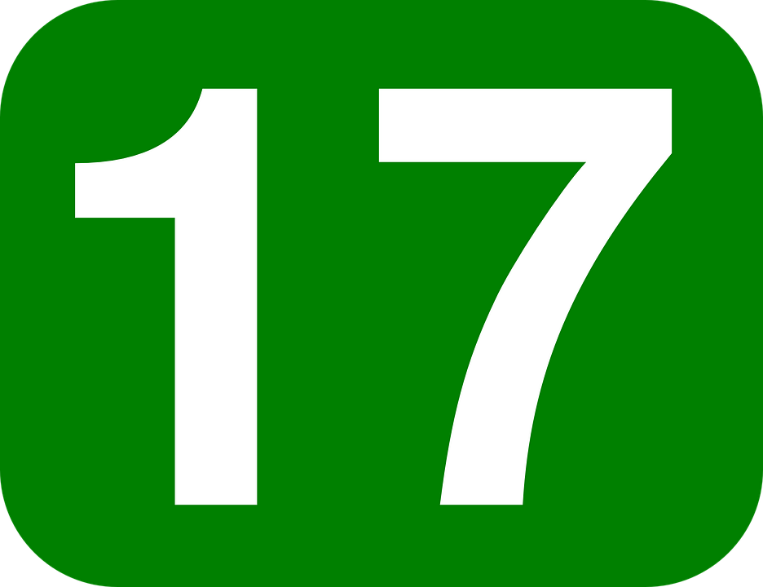 Math - 200
Answer: 95 
(97 – 2)
Math - 300
How many times does the letter A appear in the word name of a number, 0 through 1000?
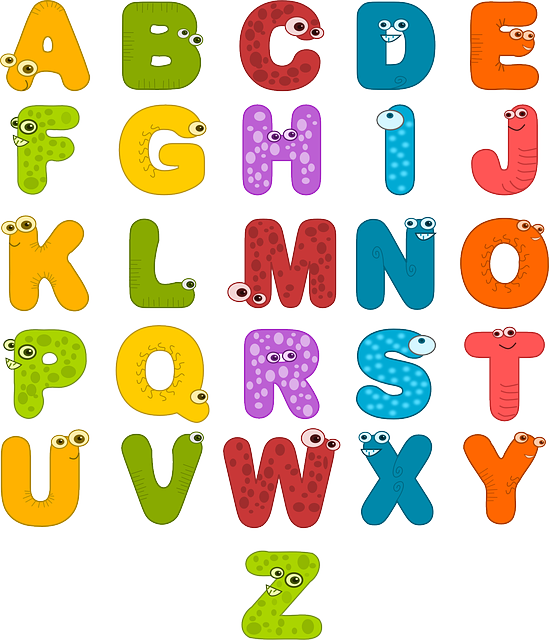 Math - 300
Answer: 1 time 
(only in the word thousand)
Math - 400
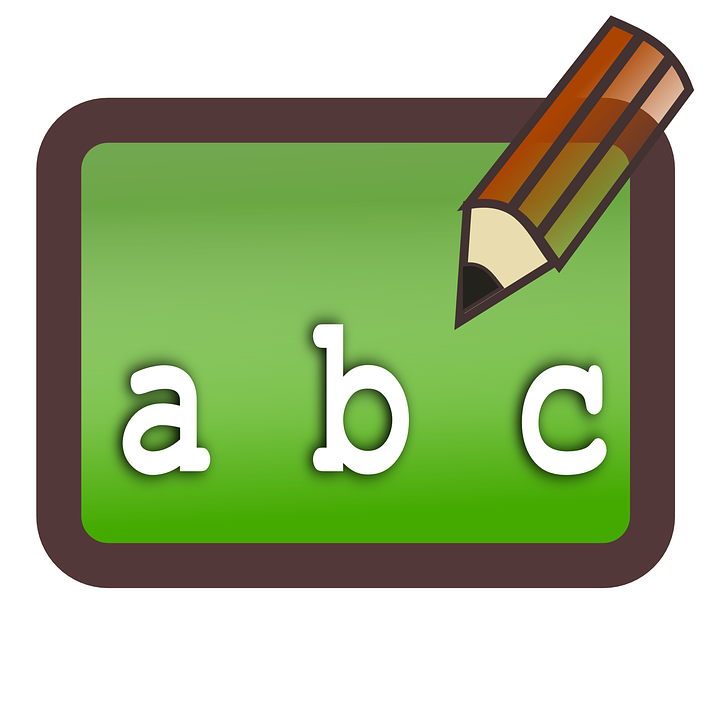 The word name for what number has its letters in alphabetical order?
Math - 400
Answer: Forty
Math - 500
How much greater is the 7th Triangular number than the 7th Fibonacci number?
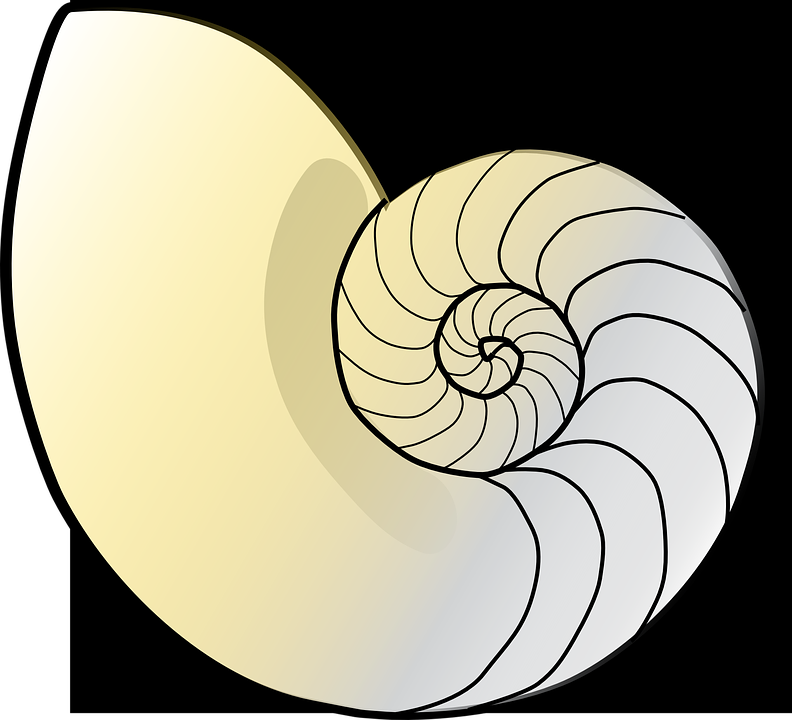 Math - 500
Answer: 13
(7th Triangular number: 21
7th Fibonacci number: 8)
Art - 100
A symphony typically consists                                   of how many movements?
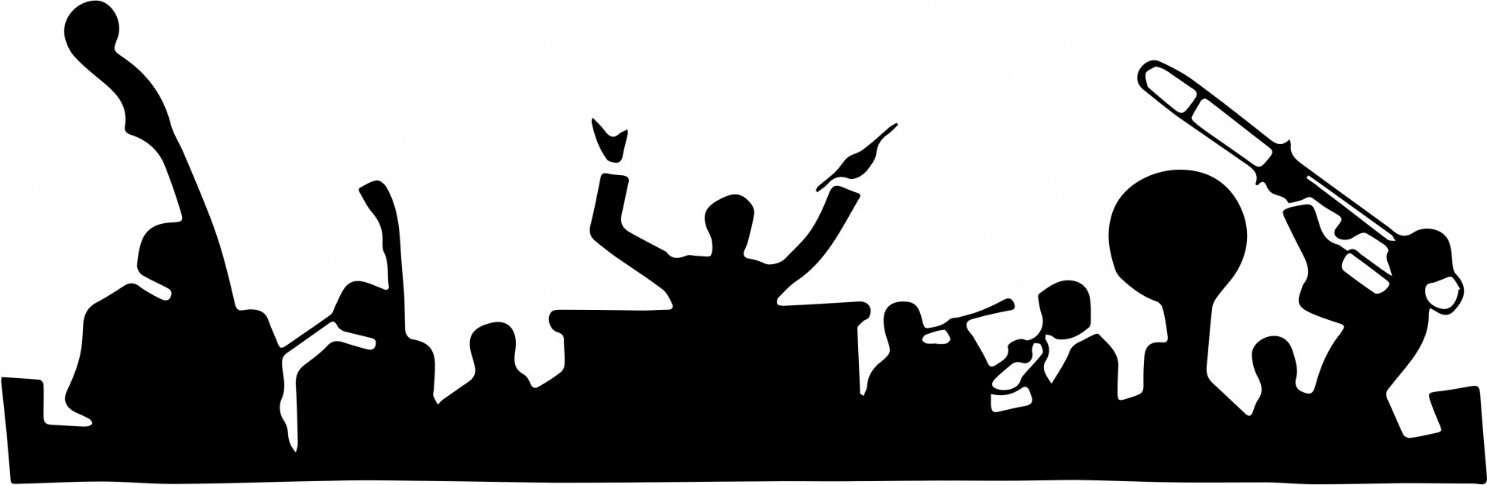 Art - 100
Answer: 4
Art - 200
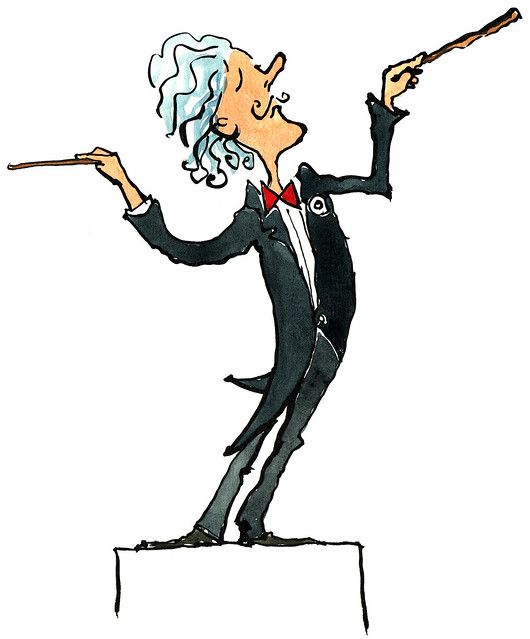 In what year was the 1812 Overture composed? 
Hint: it was written 104 years after the signing of the Declaration of Independence.
Art - 200
Answer: 1880
Art - 300
What is the standardized frequency of the note A?
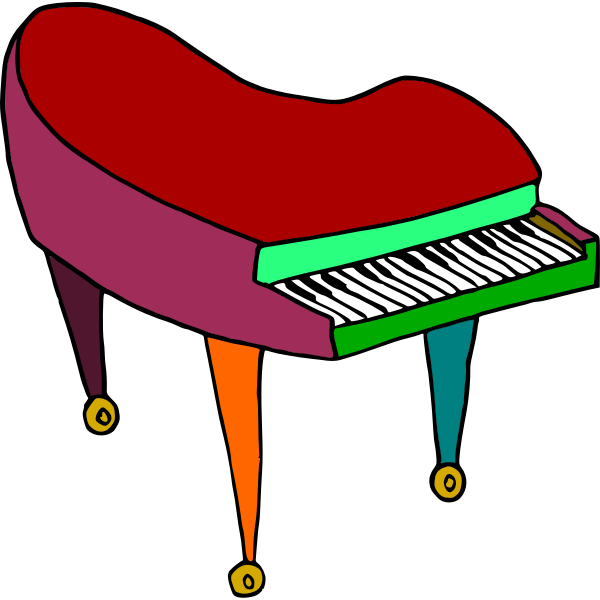 Art - 300
Answer: 440 (Hertz)
Art - 400
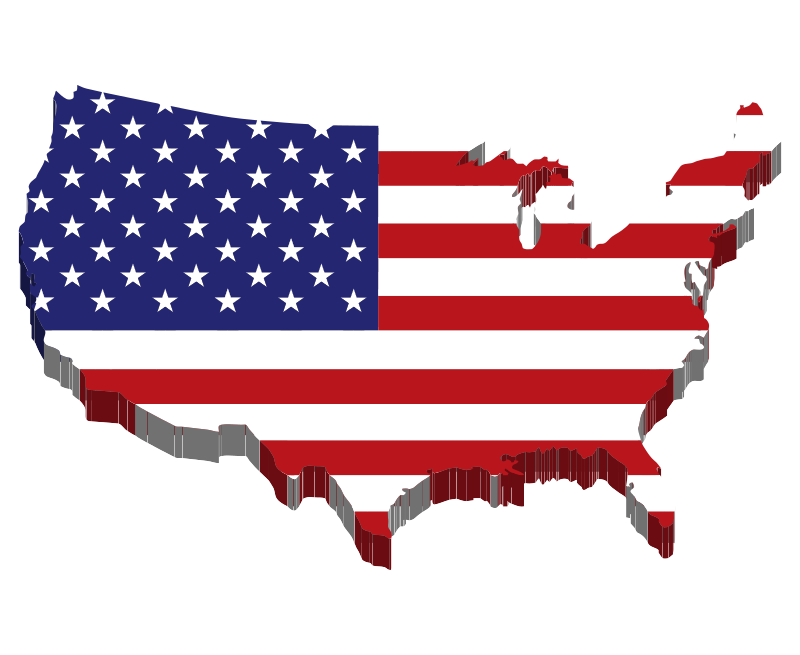 Who wrote the lyrics for America the Beautiful?
Art - 400
Answer: Katharine Lee Bates
Art - 500
Woody Guthrie is most famous for what song?
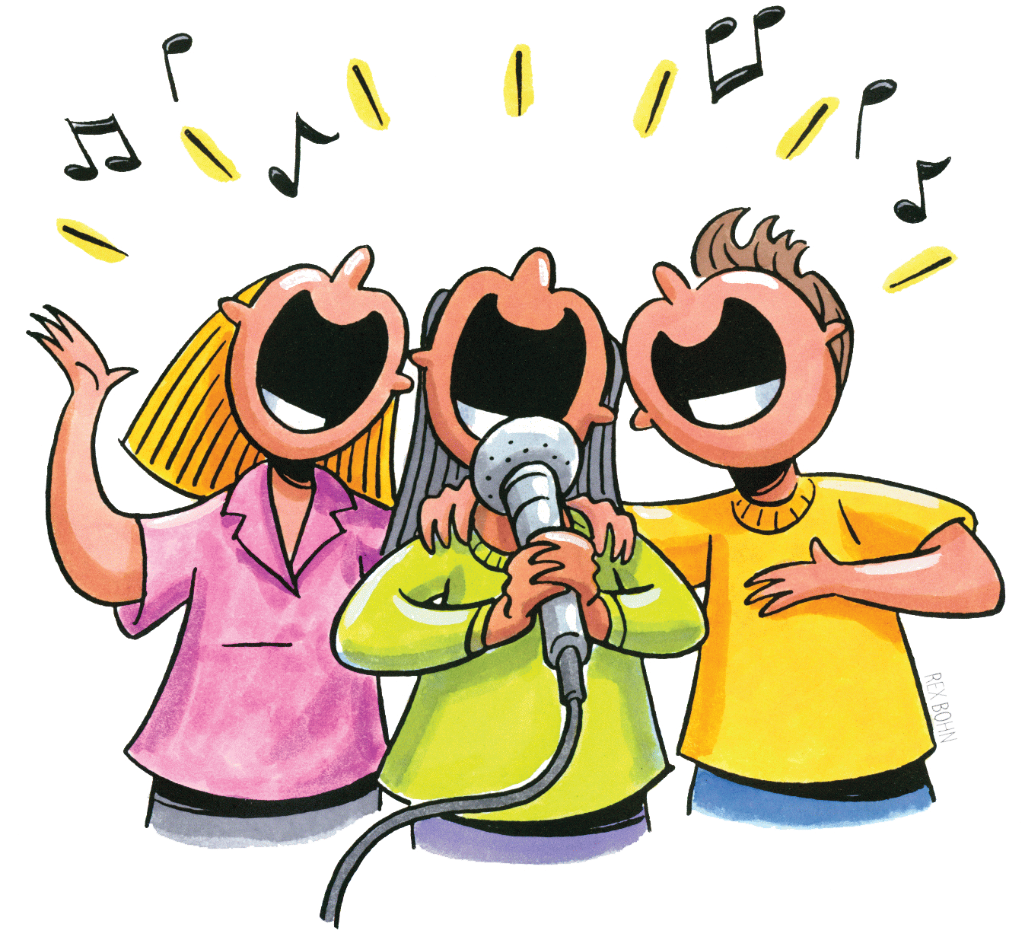 Art - 500
Answer: This Land is Your Land
Sports - 100
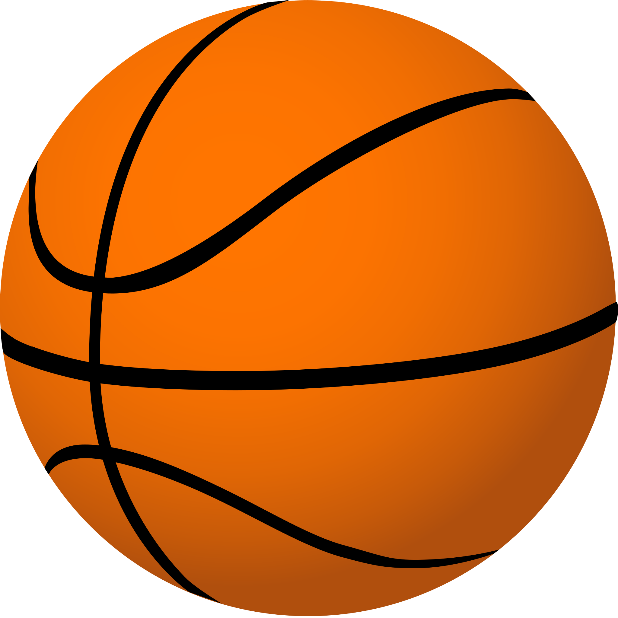 Who was the first basketball player to score 38,000 points in his career?
Sports - 100
Answer: Kareem Abdul-Jabbar
Sports - 200
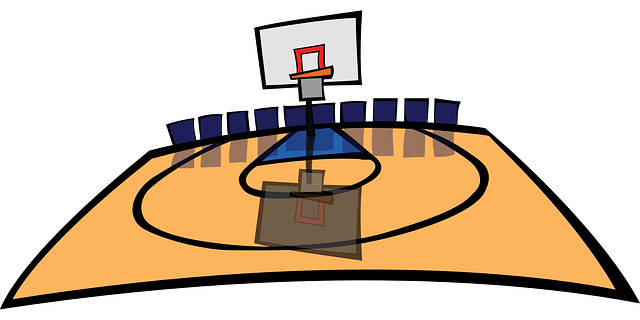 In the NBA Finals between the Western and Eastern champions, how many games does a team have to win to be declared the  league champion?
Sports - 200
Answer: 4
Sports - 300
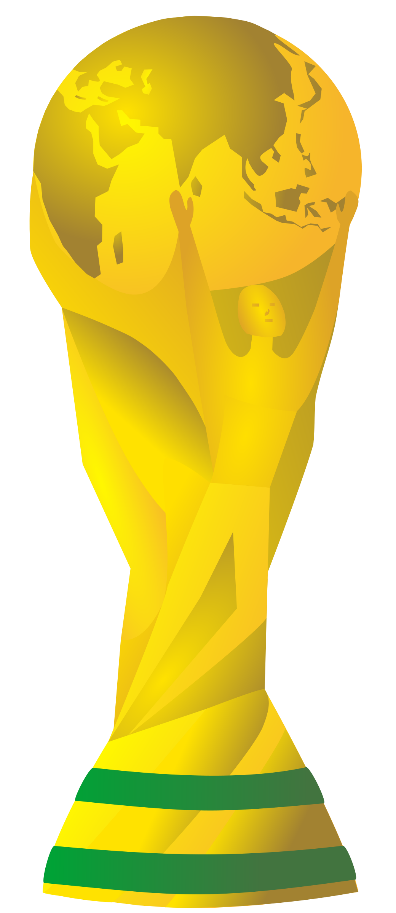 The first World Cup Soccer game was held one year after the start of The Great Depression. In what year was the first World Cup Soccer game held?
Sports - 300
Answer: 1930
Sports - 400
In bowling, what is the maximum number of points   a bowler can score in one game?
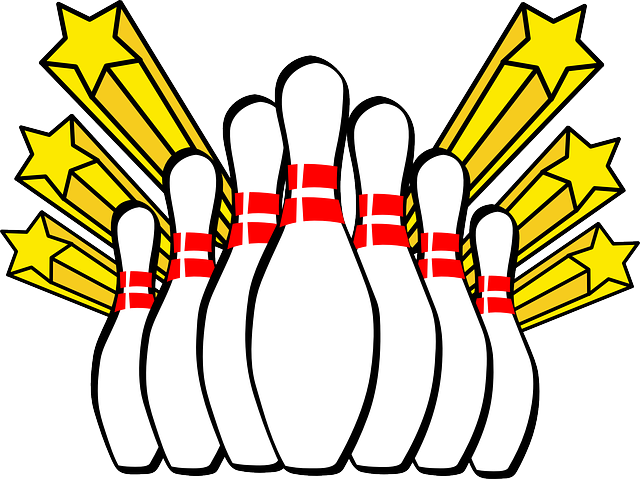 Sports - 400
Answer: 300
Sports - 500
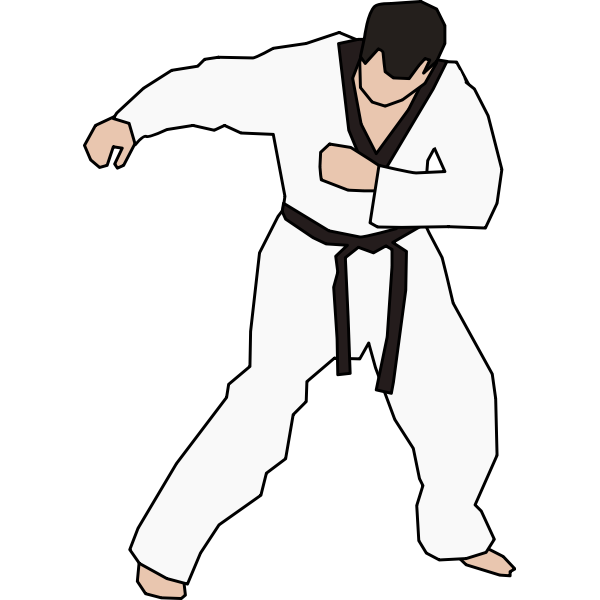 In Taekwondo sparring, what is the greatest number of points a player can get with one kick?
Sports - 500
Answer: 4
History - 100
What was the first year of the 20th century?
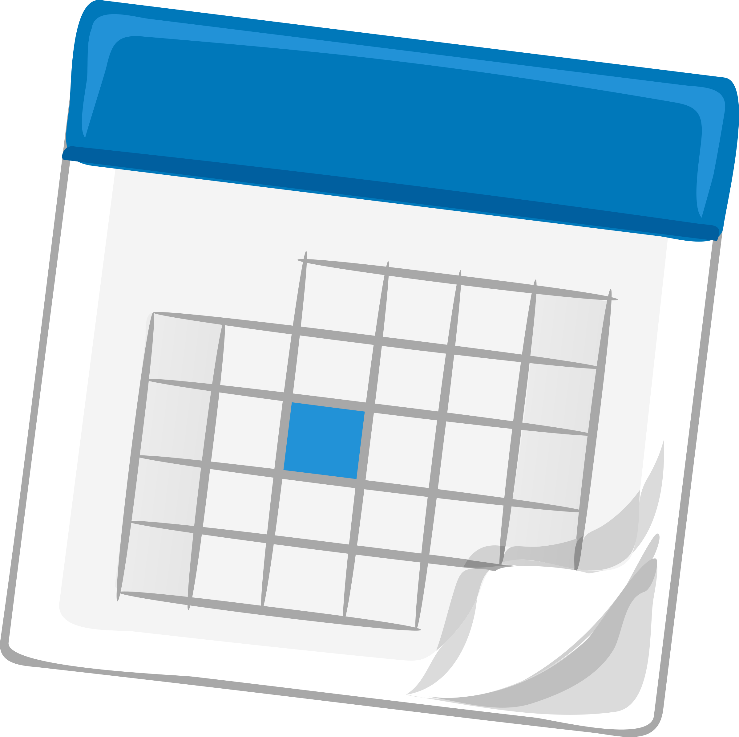 History - 100
Answer: 1901
History - 200
The first public school and oldest existing school in the United States is Boston Latin School. It was founded 141 years before the signing of the Declaration of Independence. When was Boston Latin School founded?
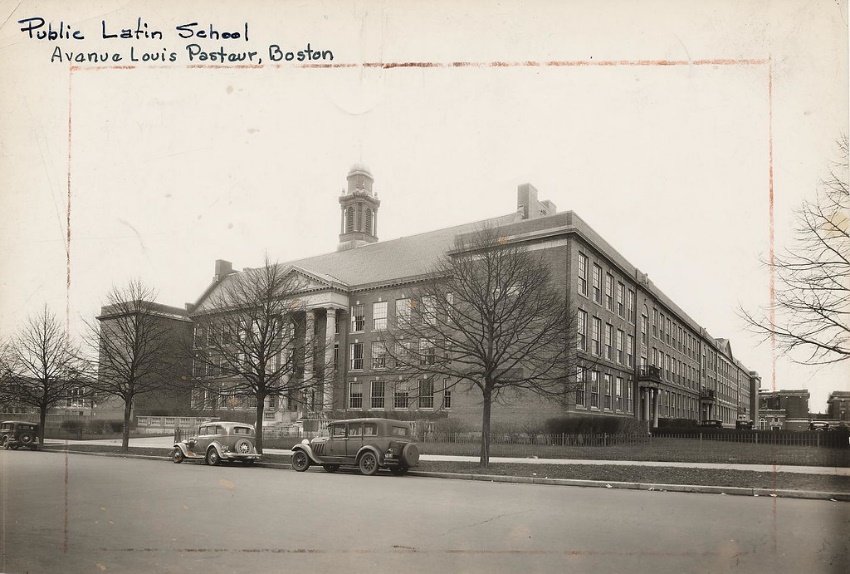 History - 200
Answer: 1635
History - 300
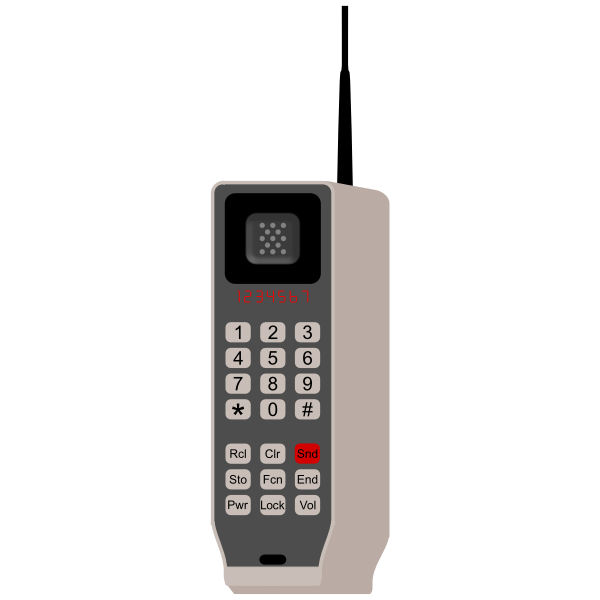 The first handheld cell phone was invented in 1973 at Motorola.          It weighed 2 kilograms.
To the nearest tenth, how many pounds did that phone weigh?
History - 300
Answer: 4.4 lbs.
History - 400
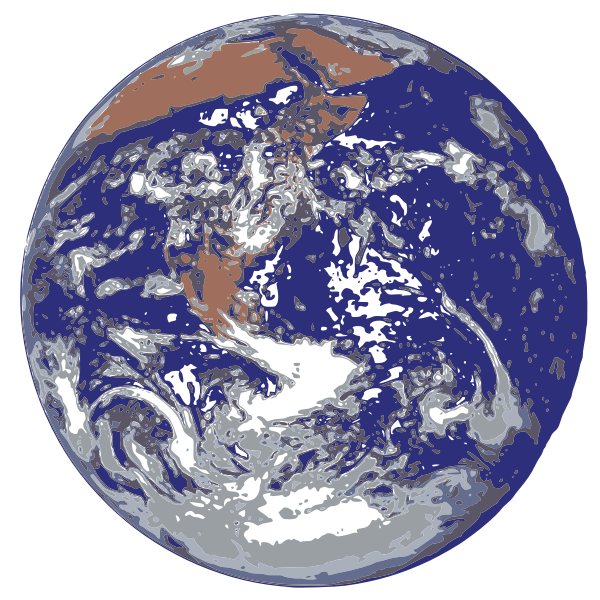 On which continent was the French and Indian War fought?
History - 400
Answer: North America
History - 500
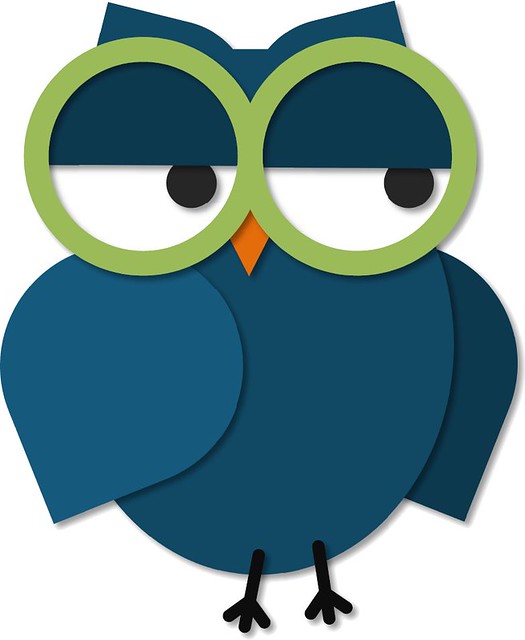 Eyeglasses were invented in the 13th century.     
The hundreds and tens digits of the year add to 10.        
The sum of all digits is 11.
History - 500
Answer: 1280